How to reports results from SPSS
Finding Means and Standard Deviations
Independent samples t-test
Paired samples t-test
One-way ANOVA (RM ANOVA)
Factorial ANOVA (RM Factorial ANOVA)
Correlation
Regression
Independent samples t-test
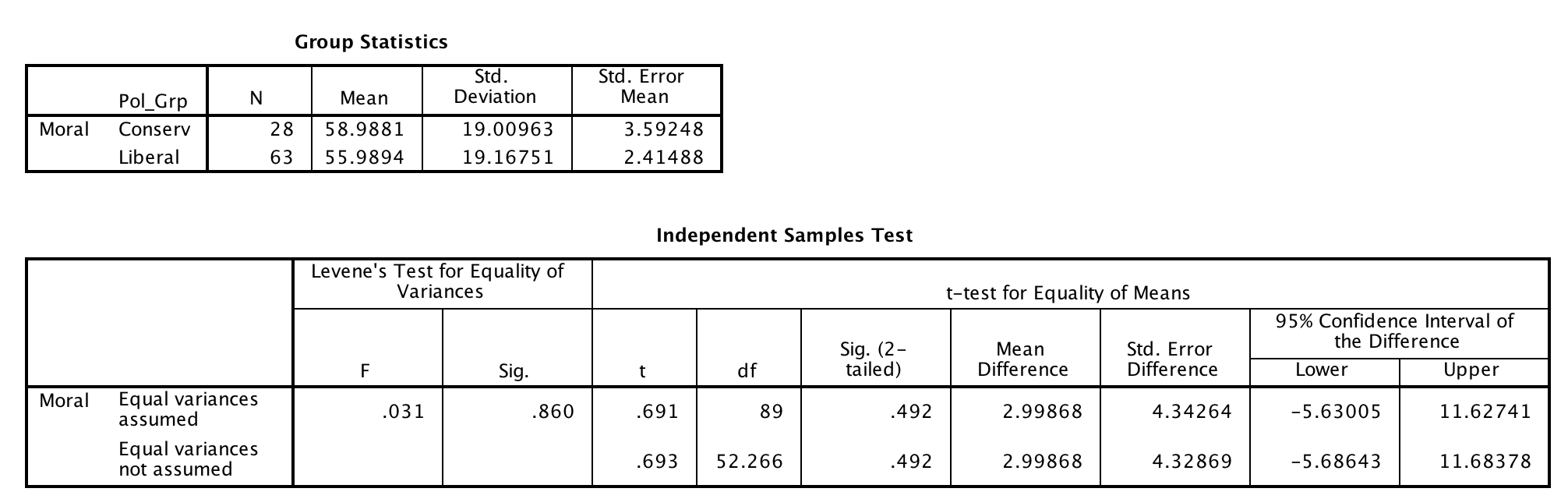 Independent samples t-test
An independent samples t-test indicate that there was no significant difference in morality ratings between liberals and conservatives, t (89) = 0.691, p = .492.  Conservatives (M = 59.0, SD = 19.0) did not rate the vignettes as more immoral than liberals (M = 56.0, SD = 19.1).